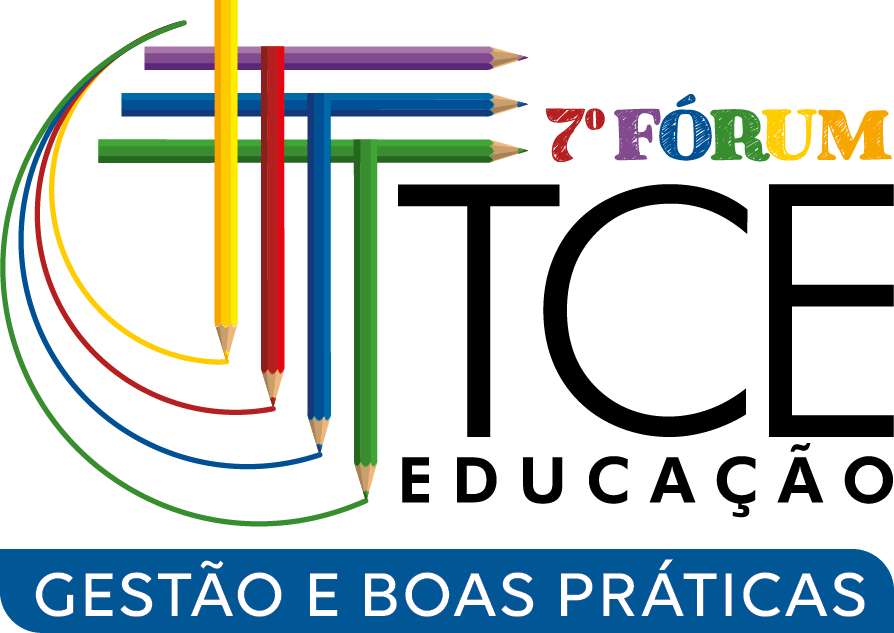 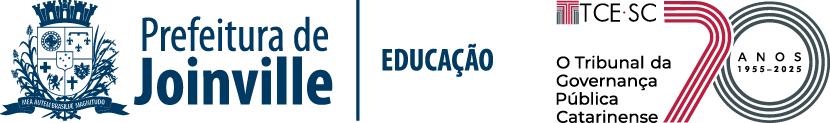 PAINEL DE BOAS PRÁTICAS Nº 6
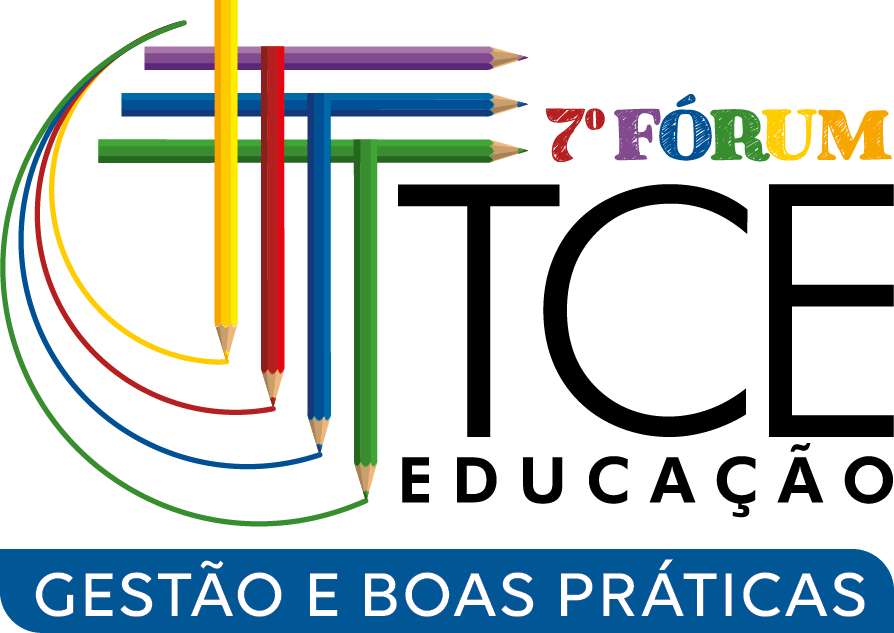 Tema: Arranjos de cooperação e parcerias pela educação
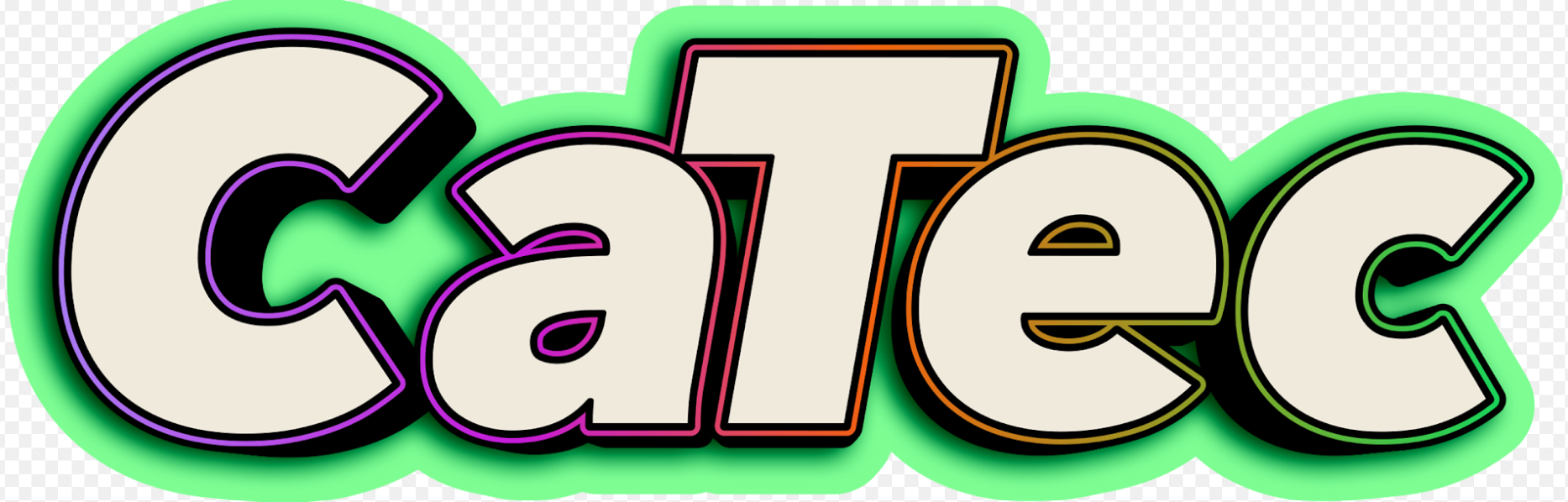 PARCERIAS – REDE ESTADUAL
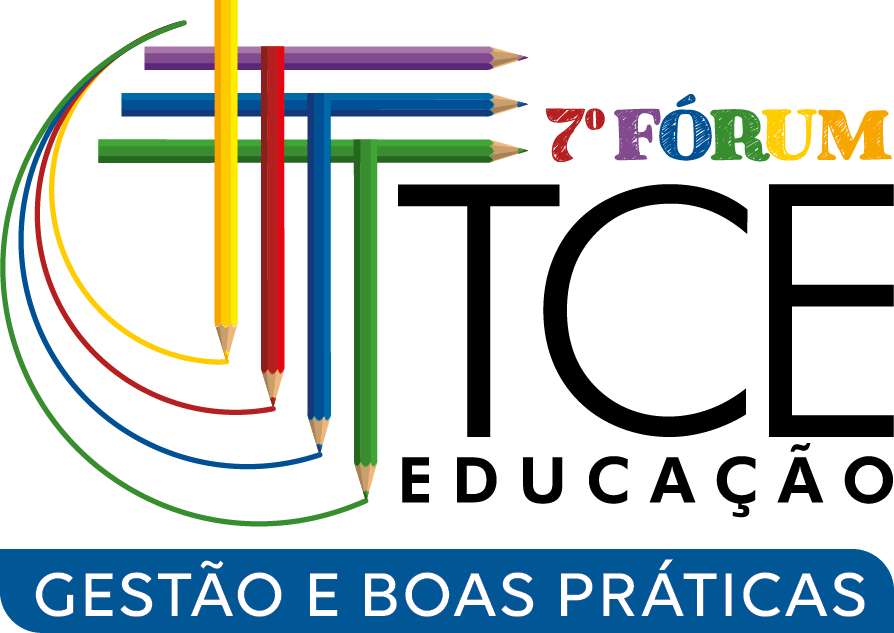 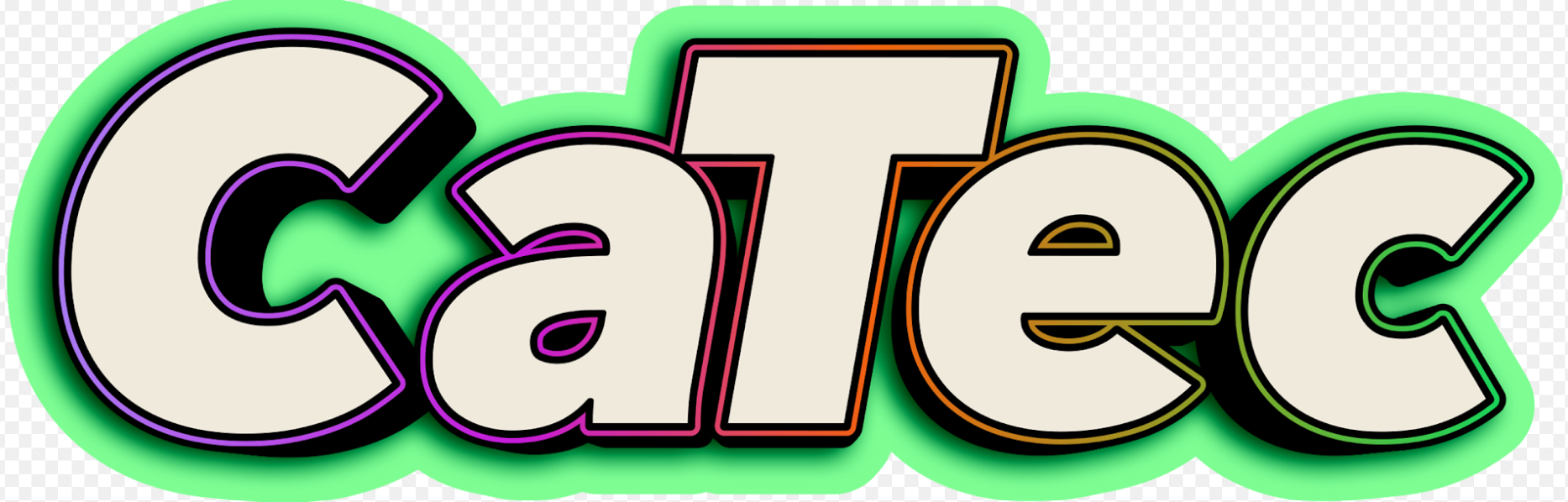 Ampliar o acesso à Educação Profissional e Técnica de qualidade
Fortalecer a Formação Técnica com  uso de novas tecnologias
Promover ações voltadas ao alinhamento da oferta com as demandas do setor produtivo
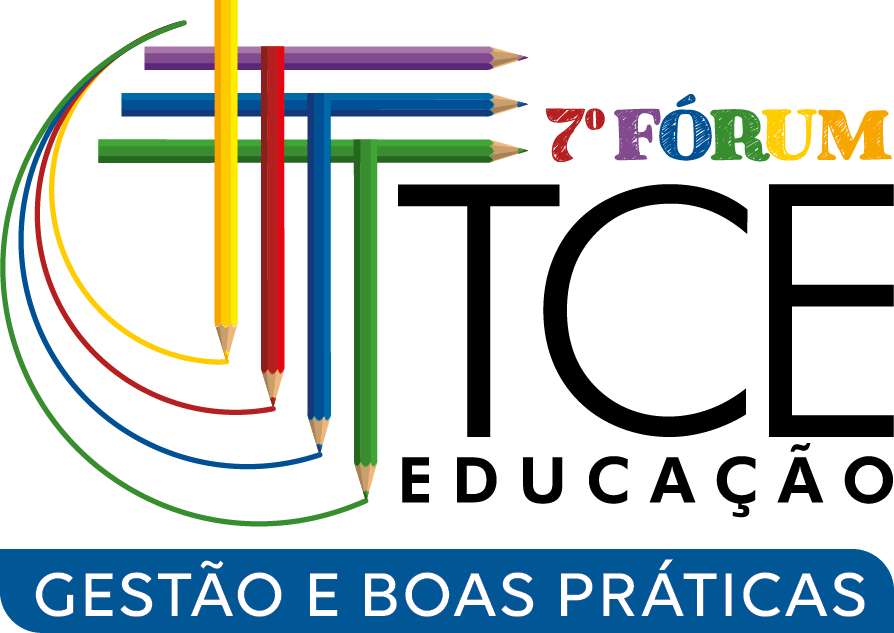 Plano 
Estadual de Educação
TRIPLICAR as matrículas da educação profissional técnica de nível médio, assegurando a qualidade da oferta e, pelo menos, 60% (sessenta por cento) da expansão no segmento público, nos termos da Lei Estadual nº 16.794, de 14 de dezembro de 2015.
Meta 11:
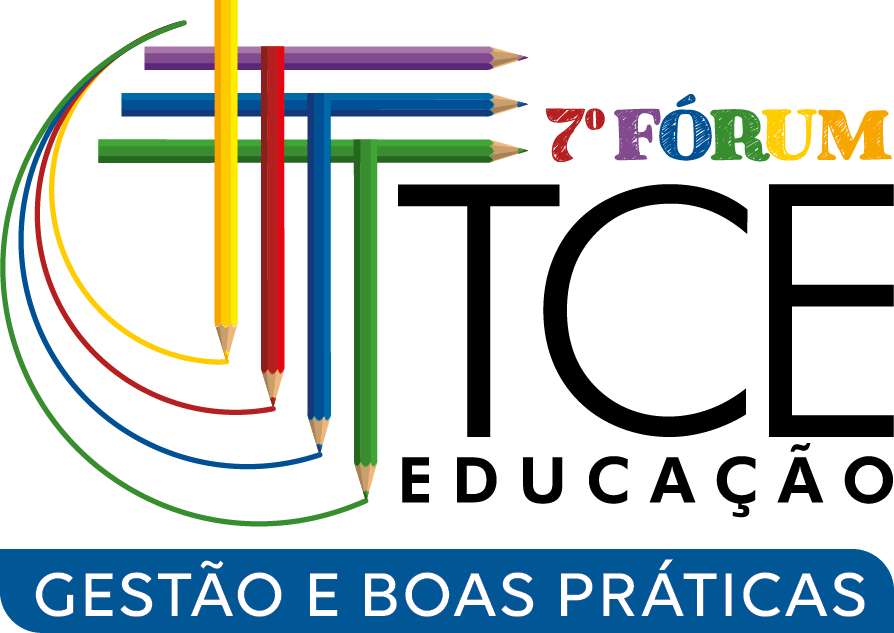 PLANO ESTADUAL DE EDUCAÇÃO
Educação Profissional Técnica de Nível Médio em Santa Catarina
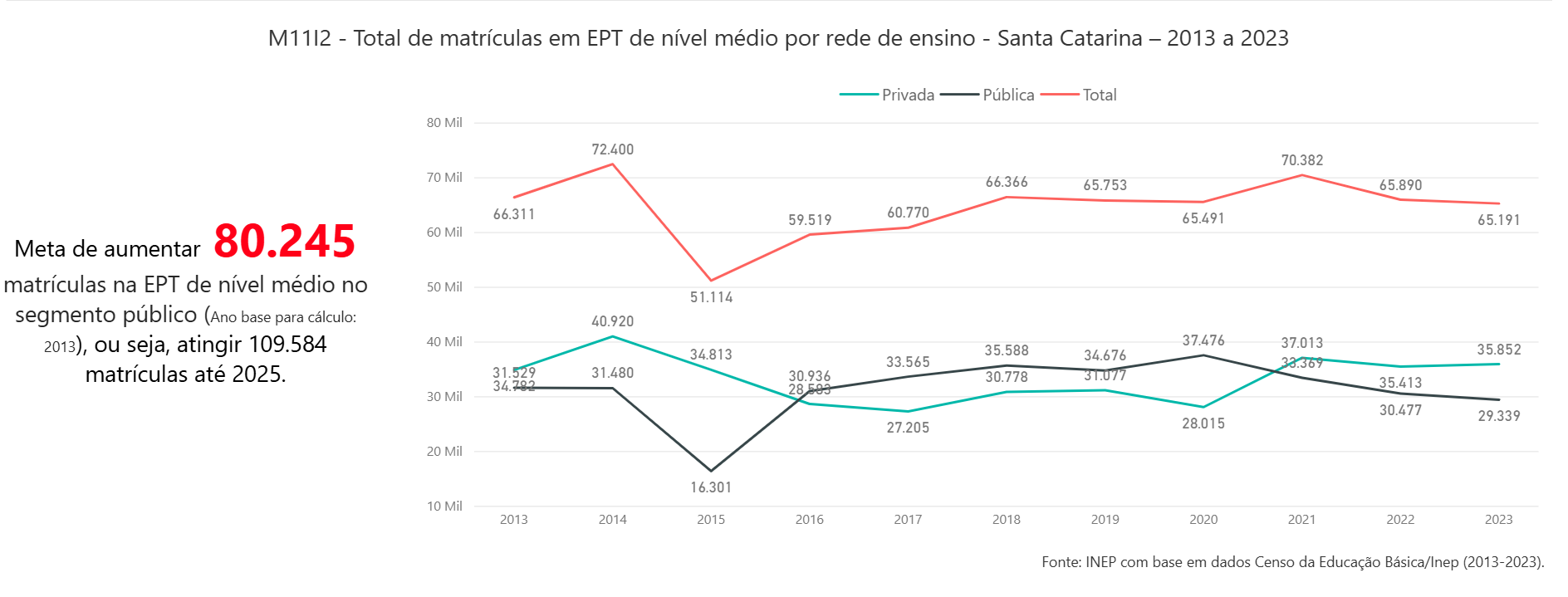 198.933
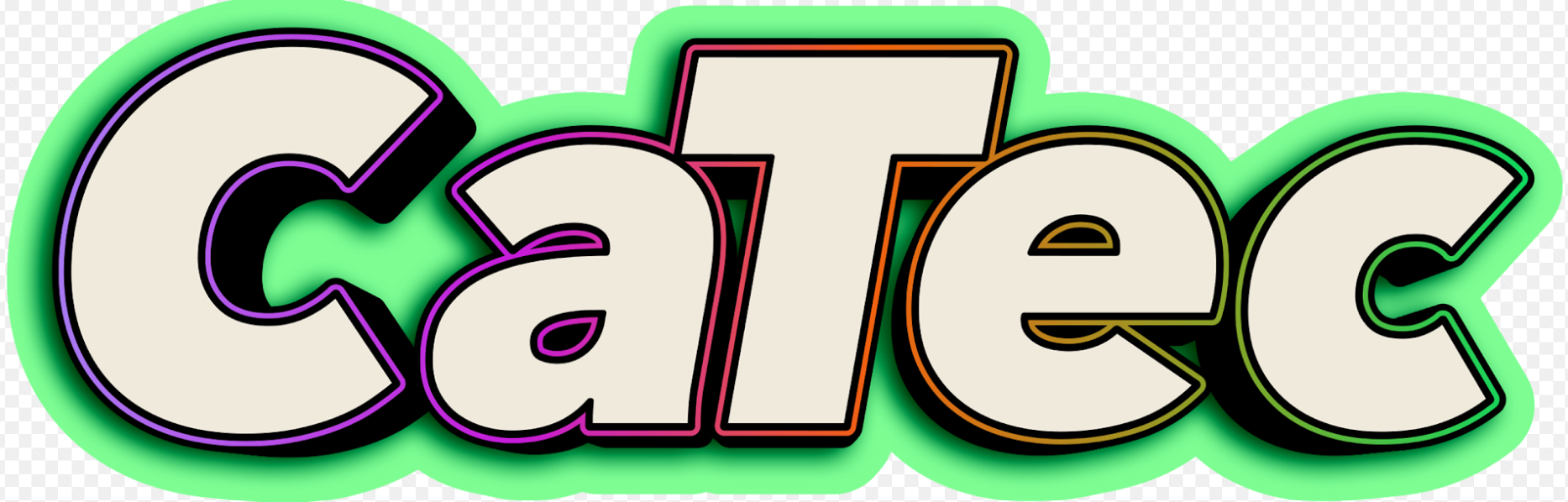 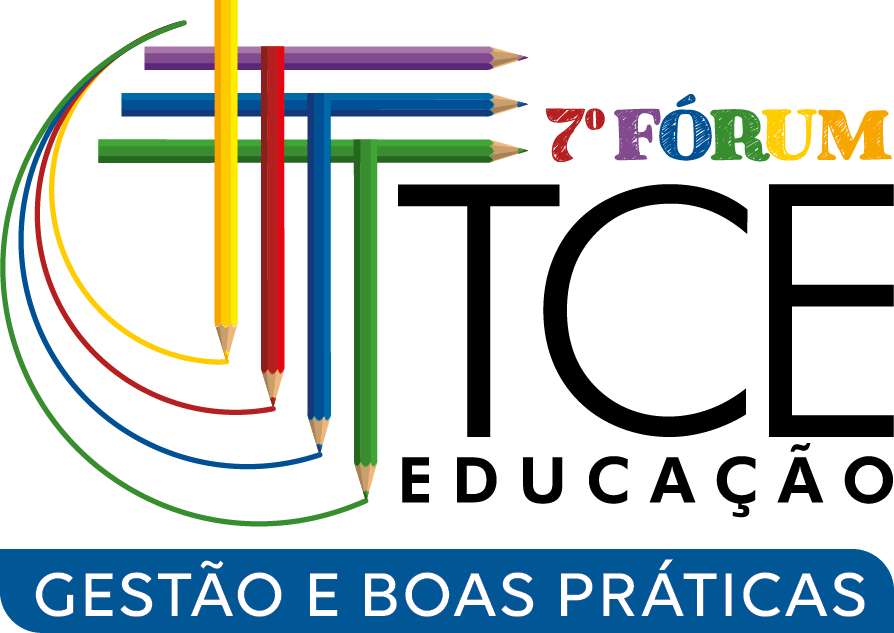 PARCERIAS

Instituições públicas ou privadas, com ou sem fins lucrativos, que oferecem curso  técnico de nível médio com o propósito de garantir uma educação com foco na criação   de oportunidades e inserção dos estudantes que concluírem o ensino médio no mundo do trabalho.
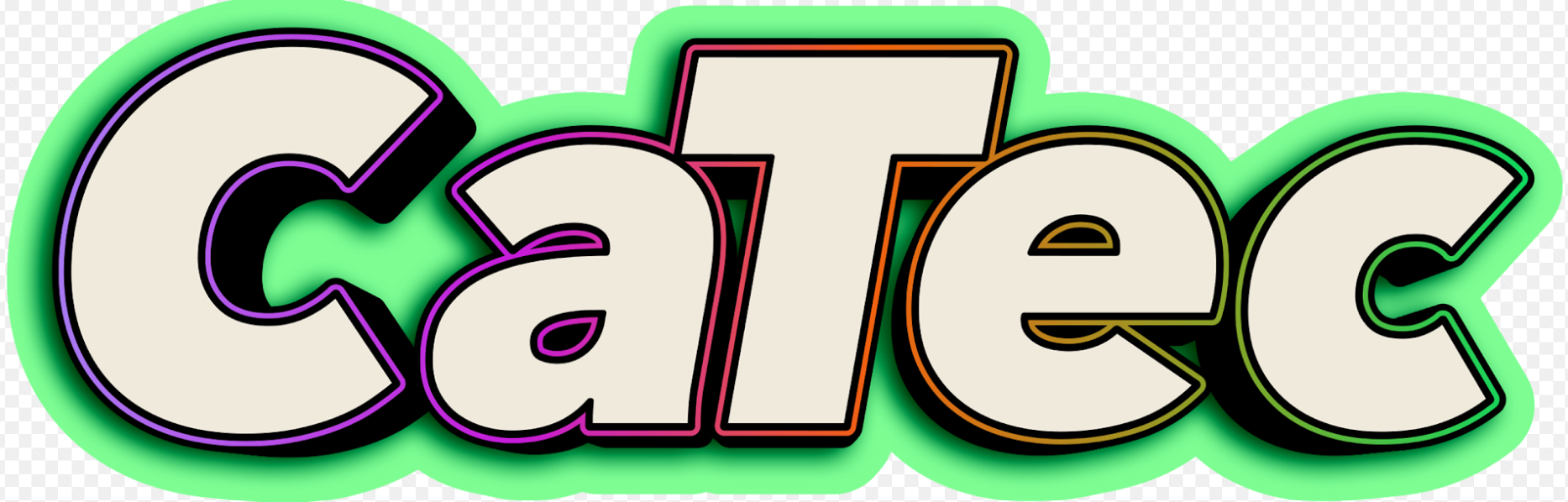 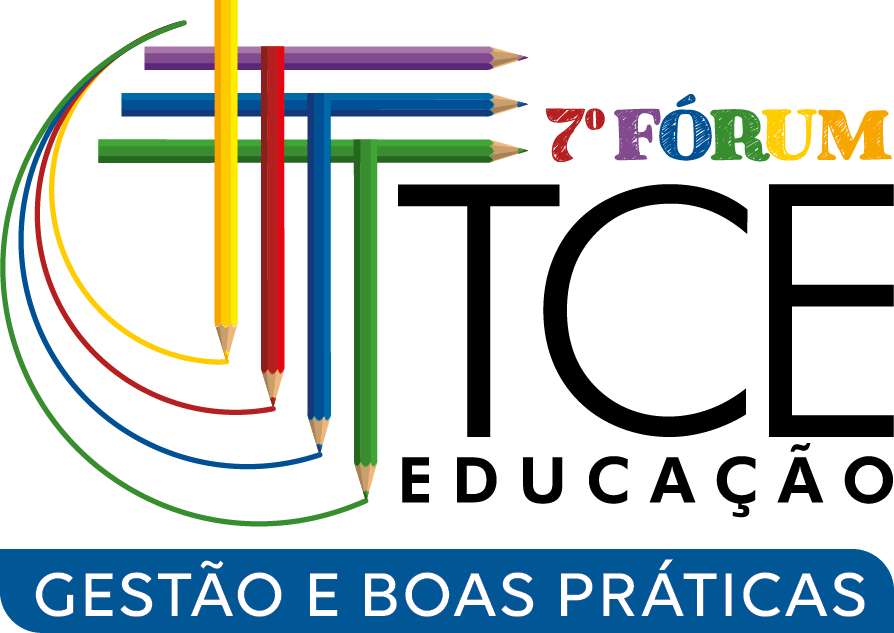 PREGÃO ELETRÔNICO para Registro  de  preços  de vagas em curso  técnico de nível médio,   na   forma   concomitante e/ou como itinerário de formação técnica e profissional,  na modalidade   presencial,   para estudantes matriculados no ensino médio da Rede Estadual de Ensino.

Pregão Eletrônico nº 309/2023 - Processo SED 212392/2023 - 1.200 vagas, com 1.177 matrículas em 2024/2025 – JOINVILLE – SENAI.

Pregão Eletrônico nº 371/2024 - SED 102501/2024 - 7.450 vagas, com 2.725 matrículas em 2024/2025
Pregão Eletrônico nº 371/2024
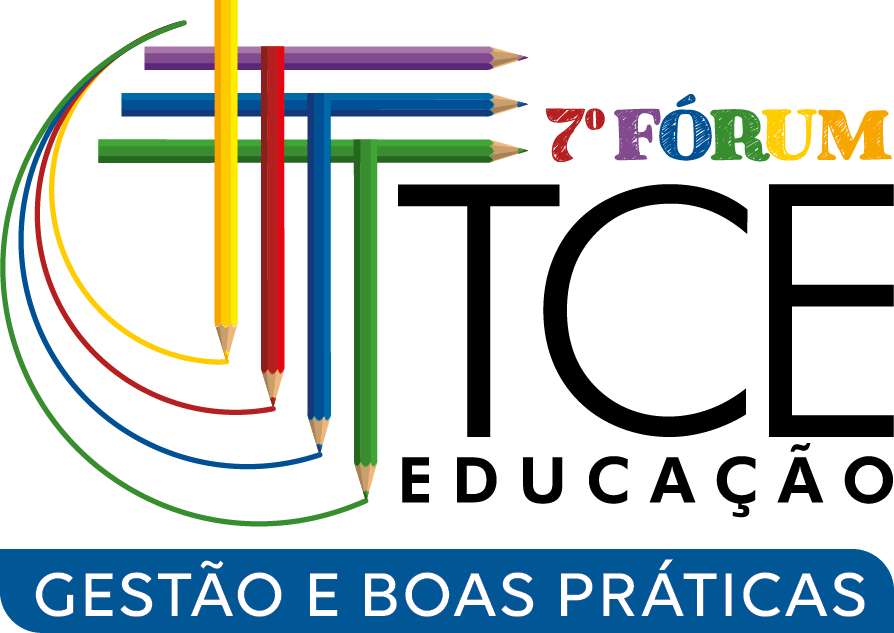 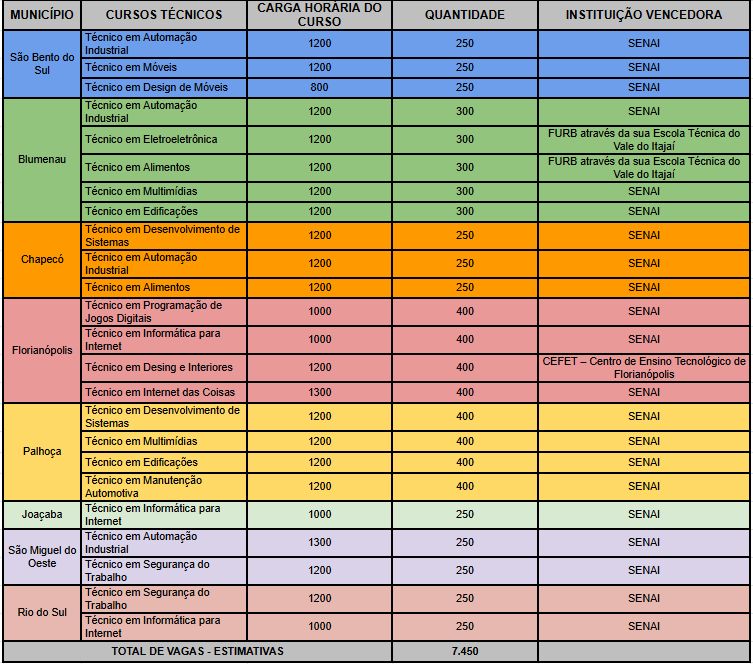 EXPANSÃO DAS MATRÍCULAS NA EDUCAÇÃO PROFISSIONAL TÉCNICA
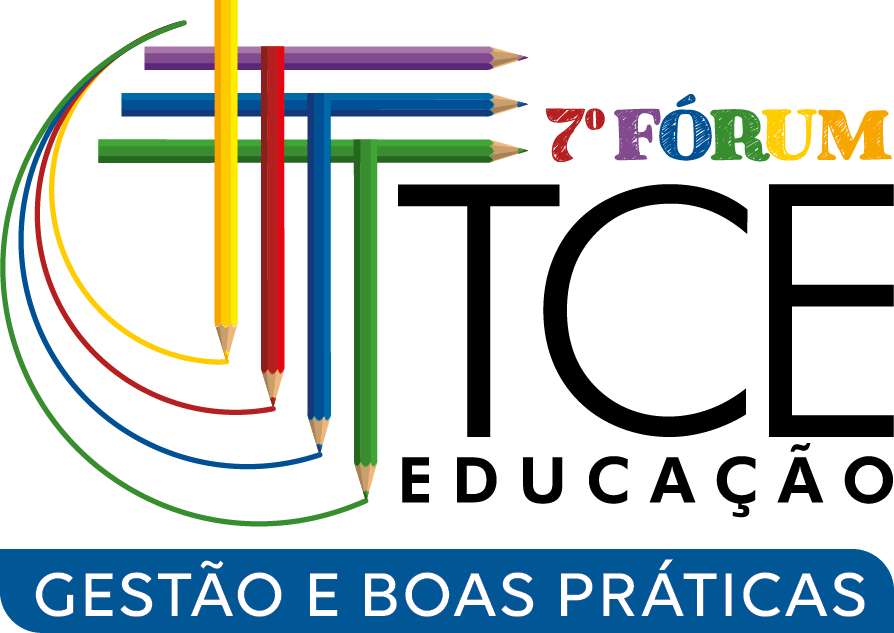 Fonte: Censo da Educação Básica/INEP, SED-SC/DIPE/SISGESC e Contratos das ARPs
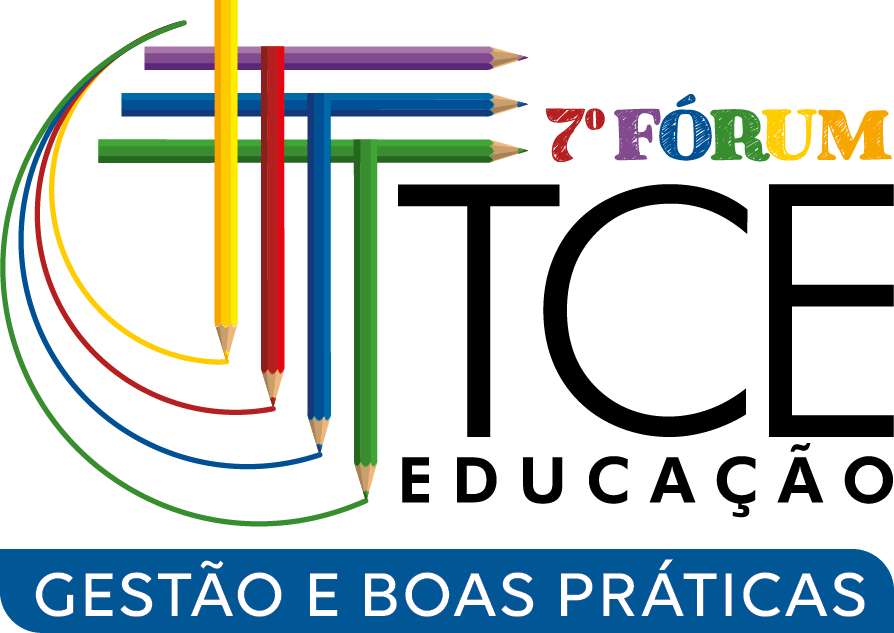 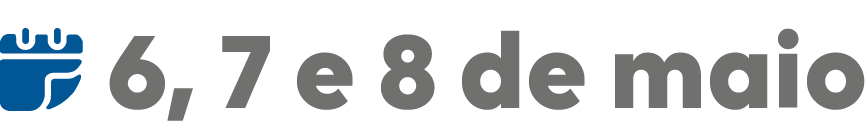 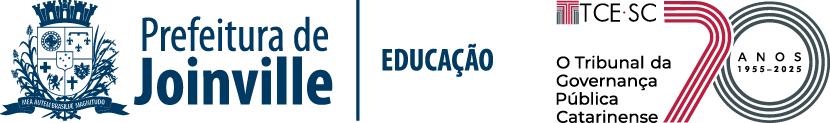